ČESKÝ EXIL A JAN Amos KOMENSKÝ
Hana Valentová
Obsah
Co je exil?
Rozsáhlá evropská emigrace jako důsledek politických změn během třicetileté války  
 KONFESIONALIZACE = prosazení jediné věrouky pomocí mocenských nástrojů 
 Vystěhování = mocenský prostředek 
 EXULANTI = lidé, kteří opustili vlast kvůli víře
etapy odchodů
Po porážce stavů na Bílé hoře 
 Lidé s vazbami na zahraničí → příbuzenské, obchodní a přátelské vztahy za hranicemi, majetek, hovořící německy, stáli mimo dění povstání 
 Po staroměstské exekuci 
 Rodiny, příbuzní a přátelé popravených 
 S naplňování rekatolizačních opatření 
 1627 Rekatolizační patent Ferdinanda II. 
 1627 (Čechy) a 1628 (Morava) Obnovené zřízení zemské 
 Odchod velkého počtu obyvatel všech vrstev → podíl na celkovém úbytku obyvatel země = až 30% 
 Po konci třicetileté války 
 Navrátilci po Saském obsazení Prahy (1631) 
 Vestfálský mír 
 Zesílení rekatolizačního tlaku na počátku 18. století  
 Čeští nekatolíci nuceni k zapírání svého vyznání
Účastníci odchodů
Odchod nekatolíků → kališníci, členové Jednoty bratrské, luteráni i kalvinisté 
 Muži odešli do ciziny sami 
 Ženy setrvaly a staraly se o majetek 
 Odchod, když muž našel nové bydliště v cizině nebo pokud začaly být represe proti nekatolíků neúnosné 
 Úkol žen = prodat majetek co nejvýhodněji, aby byly finance na život v cizině 
Manželka Pavla Skály ze Zhoře – Anna 
 Rozdělování rodin 
 Zůstal jeden sourozence nebo emigrovali pouze rodiče 
 Příbuzní, kteří zůstali se často přizpůsobili novým poměrům → městská elita, kariéra v císařském vojsku 
Rodina Jana nejstaršího Petráčka z Vokounštejna
Kritéria výběru útočiště
Konfese země 
 Kontakty s obyvateli v zahraničí 
 Příbuzenské a přátelské vztahy 
 Obchodní vztahy 
 Vztahy mezi studenty evropských univerzit 
 Známosti šlechticů na sousedních panovnických dvorech (saský, falcký, braniborský) 
 Vliv duchovních 
 Ovlivnění váhajících 
 Nekatoličtí duchovní museli odejít do zahraničí na počátku rekatolizace → z nových bydlišť stále ovlivňovali své farníky
Kam lidé odcházeli
Na počátku exilové vlny → oblasti, které sousedily se zeměmi Koruny České
 Sasko, Polsko, Uhry 
 Horní Falc 
 Rozdrobena na několik nevelkých teritorií → kalvíni, luteráni (hrabství Sulzbach) 
 Německo → Vogtland, Hof, Berlín 
 Nizozemí
 Část českých stavů u exilového dvora Fridricha Falckého v Haagu (Daniel Vetter-Strejc) 
 Leyden, Amsterdam 
 Švédsko
 Švédské vojsko, dvory severských panovníků 
 Anglie 
 Studia na univerzitách v Oxfordu a Cambridge
Sasko
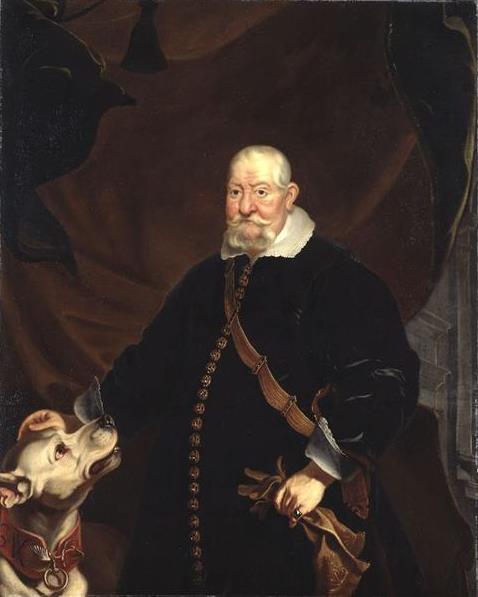 Kurfiřt Jan Jiří I. Saský – luterán 
 Vztah s Habsburky 
 Nebránil přílivu exulantů z Čech 
 Evidence a kontrola náboženských přesvědčení → pouze luteráni 
 Drážďany 
 Nepřijímaly chudé a bezvýznamné, pouze zámožné a vážené šlechtice 
 Freiberk 
 Exulanti ze severních Čech 
 Měšťané, šlechtici 
 Pavel Skála ze Zhoře 
Königstein, Bad Schau, Hohenstein
Jan Jiří I. Saský
Pirna
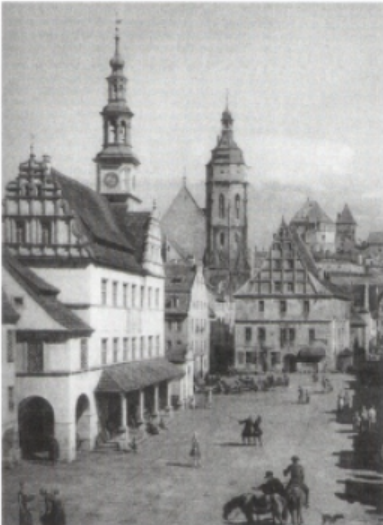 Dočasný domov šlechticů, měšťanů (pražských a litoměřických), univerzitně vzdělaných mužů a obyčejných – chudých lidí 
 Výhoda → malá vzdálenost od hranic a Drážďan, snadná dostupnost po Labi 
 Vznik velké komunity exulantů 
 Působení univerzitně vzdělaných
 Knihovny 
 České tiskárny 
 Bohoslužby – Mistr Samuel Martinius
 Jan Theodor Sixt z Ottersdorfu
Polsko
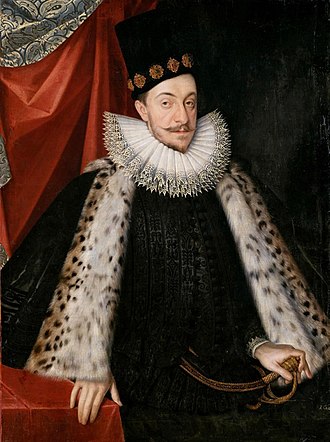 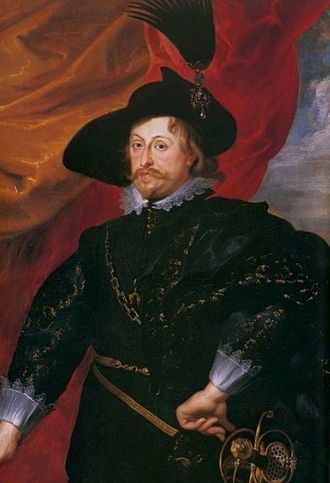 Do roku 1632 král Zikmund III. Vasa → katolík 
 Nahrazen Vladislavem IV. Vasou→ tolerantnější  
 Záleželo na postoji držitele konkrétního panství nebo teritoria 
 Luteráni a kalvinisté ve městech
 Katolíci na venkově 
 Lešno 
 Nejvýznamnější exilové středisko za   třicetileté války 
 Příchod členů Jednoty bratrské již 1547
 1656 požár
Zikmund III. Vasa
Vladislav IV. Vasa
Uhry
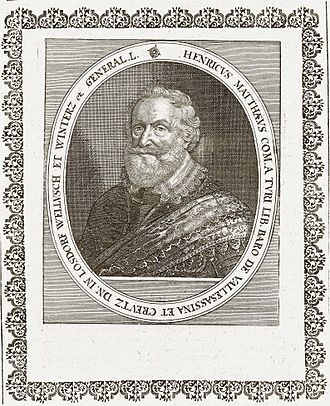 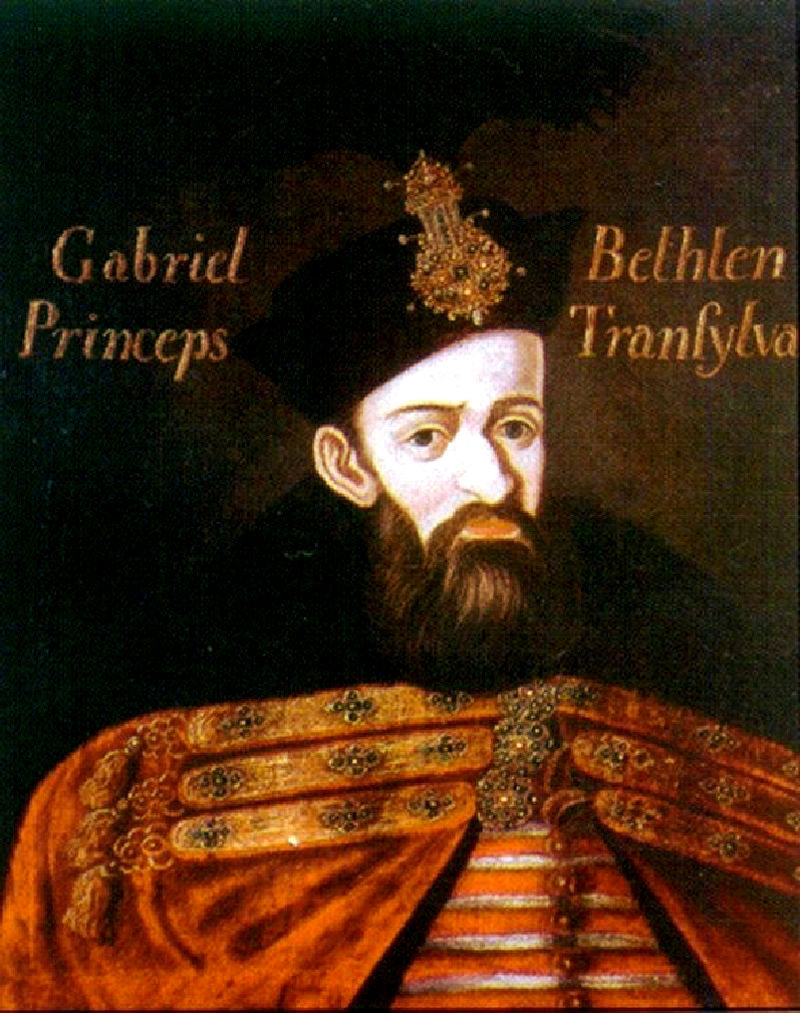 První exulanti po bitvě na Bílé hoře 
 Za vlády sedmihradského knížete Gabriela Bethlena 
 Jindřich Matyáš Thurn 
 Azyl na dnešním území Slovenska 
 Podle konfese držitelů jednotlivých panství 
 Utrakvisté 
 Nitriansko, Trenčínsko, východ a severovýchod země 
 Jednota bratrská 
 Púchov, Lednice, Spiš, Markušovice 
 1670 rekatolizace 
 Odchod evangelíků do Saska a Braniborska 
 Návrat po roce 1687
Gabriel Bethlen
Jindřich Matyáš Thurn
Život v exilu
Městské právo 
 Málo exulantů se ho snažilo získat 
 Důvody = nedostatek financí (platební povinnosti usedlých měšťanů), přesvědčení o dočasném pobytu (věštby), neochota hostitelských měst 
 Exulantské uzavřené komunity 
 Propojení původem, vírou, jazykem, kulturou a prožitými těžkostmi
 Mnozí se nesnažili sžít s novým prostředím → starší odmítali hovořit německy 
 První generace exulantů → uzavírání sňatků pouze mezi exulanty, kmotři při křtinách jen z řad exulantů 
 Ekonomické hledisko života v exilu 
Nejtěžší pro střední vrstvy → postupná ztráta postavení a propad do chudoby 
Bohatí → lepší startovní čára 
Chudí → šance překročit dosavadní postavení a vybudovat novou existenci
Exulanti a Třicetiletá válka
Služba v armádách protihabsburského tábora (saské a švédské) 
 Víra v Sasko 
 Vpád do Čech → 15. 11. 1631 kapitulace Prahy 
 Změny v Praze 
 1632 vyhnání Sasů z Čech 
 1635 mír mezi kurfiřtem Janem Jiřím I. Sasským a císařem Ferdinandem II.
 1638 Švédové pronikli do Saska 
 Obléhání Pirny 
 1639 Švédové v Praze 
 1648 poslední vpád Švédů do Prahy
Mezníky života Jana Amose Komenského
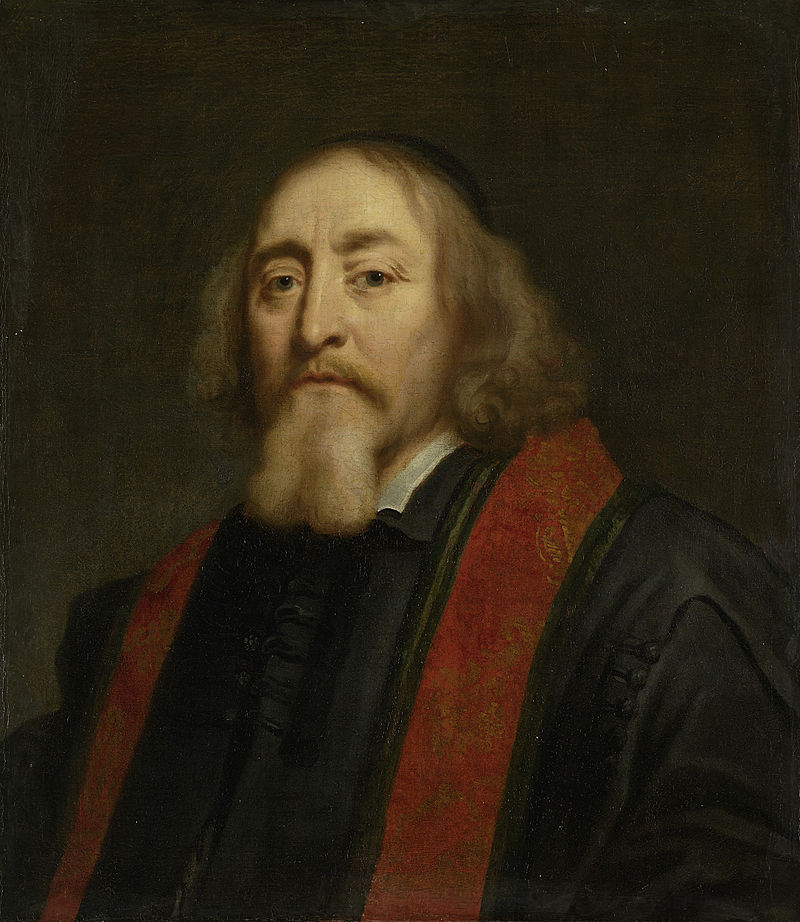 Narozen 28. 3. 1592 (Komňa, Nivnice, Uherský Brod ?) 
 1608 studium na Přerovské škole Jednoty Bratrské → Karel Starší ze Žerotína 
 1613 - 1614 studium teologické fakulty v Heidelbergu → univerzitní vzdělání nedokončil 
 V únoru 1628 odchází do Lešna 
 Zemřel ASI 15. 11. 1670 (podle korespondence Daniela Komenského – syn) 
 22. 11. 1670 pohřben v Naardenu 
 Manželky
 1618 Magdaléna Vizovská
 1624 Marie Dorota Cyrillová 
 1649 Jana Gajusová
Bratrská obec v Lešně a Jan Amos Komenský
Česká větev založila bratrskou obec v Lešně 
 První příchozí již po potlačení stavovského povstání 1546/1547, příchod dalších v roce 1628 
 1625 1. příchod Jana Amose Komenského → zajištění podmínek pro odcházející 
 V čele rada starších = složena ze 3 starších + 6 polských a 3 českých konseniorů 
 1632 Jan Amos Komenský zvolen konseniorem a téhož roku i seniorem 
 1650 svěřena Janovi Amosovi Komenskému hlavní zodpovědnost za řízení celé obce 
 Opora magnátských rodů 
 Sociální složení → mnoho lidí v neproduktivním věku, vdov (mladí hledali uplatnění jinde) 
 Lešno bylo pestré → Češi, Němci, Jednota bratrská, katolíci, antitrinitáři, sociáni 
 Reformované gymnázium 
 1656 požár Lešna
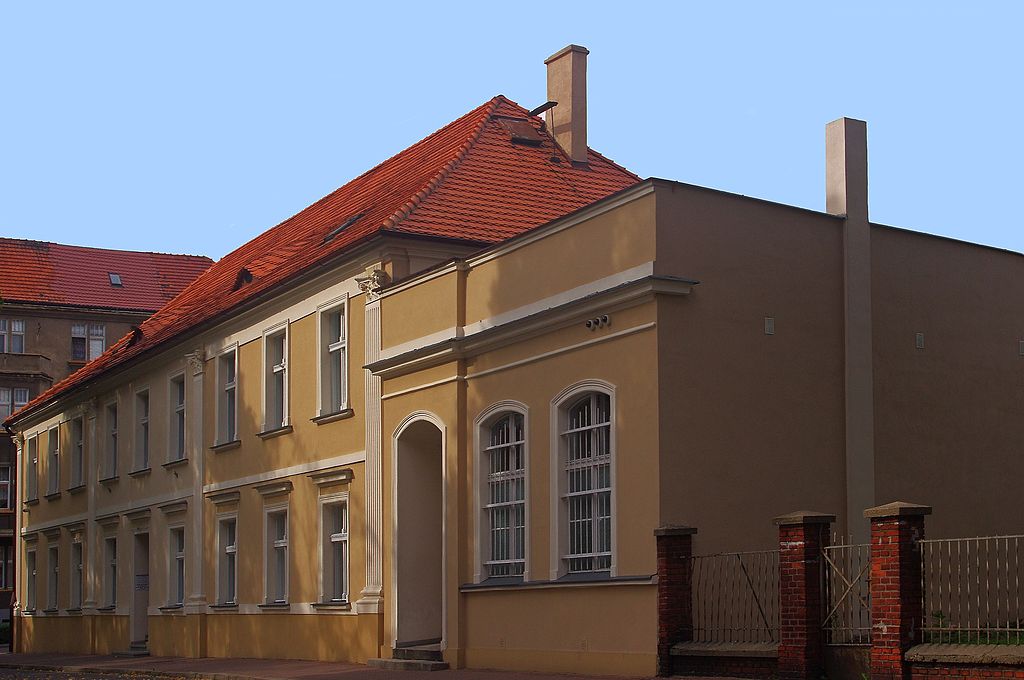 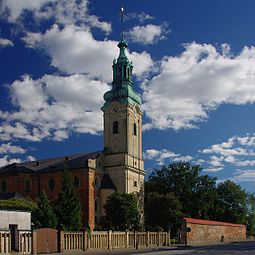 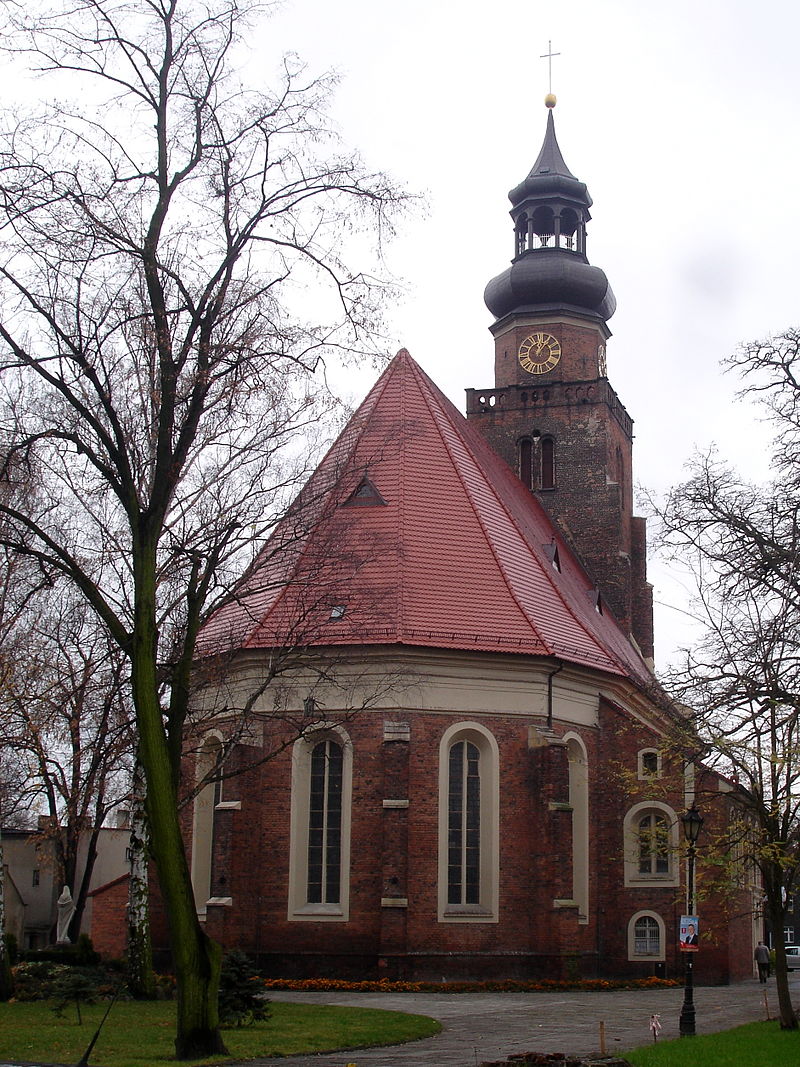 LEŠNO
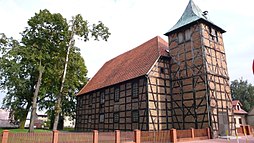 Archiv na místě reformovaného gymnázia Jednoty bratrské 
Kostel sv. Jiří 
Kostel. sv. Jana Křtitele 
Kostel panny Marie
Jan Amos Komenský Ve Světě
ANGLIE 
1641 pozván anglickým parlamentem na přednáškové turné 
 Setkání s osobnostmi tehdejší Anglie
1642 odchod kvůli Anglické občanské válce a nemožnosti školské reformy
 ŠVÉDSKO
1642 návštěva Louise de Gerra 
 Vedení reformy školství a vytvoření učebnic (rozpory s donátory a spolupracovníky) 
 SEDMIHRADSKO
1651 na pozvání sedmihradského knížete Jiřího Rákocziho 
 Organizace reformy školství a pansofickou sedmiletou školu 
 Vznik Svět v obrazech a Škola hrou 
 NIZOZEMÍ 
 Získal podporu pro kazatele v Polsku, podporu pro Lešno až do roku 1646 
 Návštěva zimní královny – Alžběty Stuartovny 
 Amsterdam (1656 – 1670)
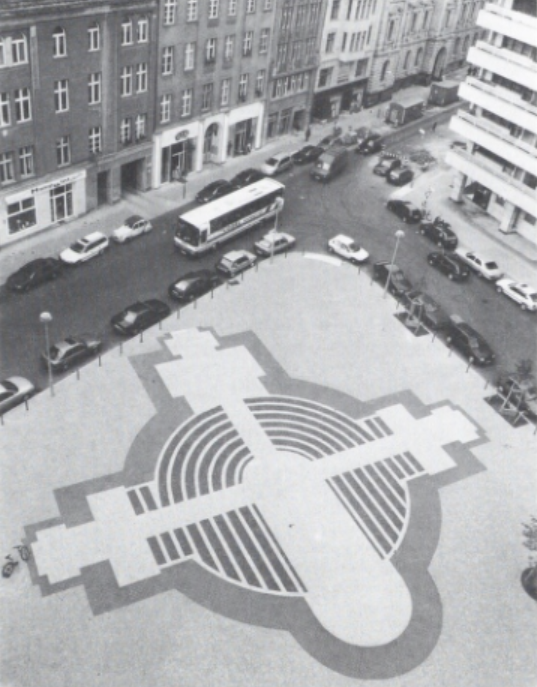 Exil 18. století
Na počátku 18. století zesílení rekatolizačního tlaku 
 Čeští nekatolíci museli zapírat své vyznání → nová vlna emigrace 
 Herrnhut, Gerlachsheim, Chotěbuz 
 Berlín 
 Jižní část Vilémovy ulice
 Od roku 1732
 Betlémský kostel
 Luteráni a reformovaní 
 Český Rixdorf
 Od roku 1737
 Vznikl nedaleko německé vsi Rixdorf
 Členové Jednoty bratrské, luteráni a reformovaní
 1912 srostl s Berlínem = Neukölln
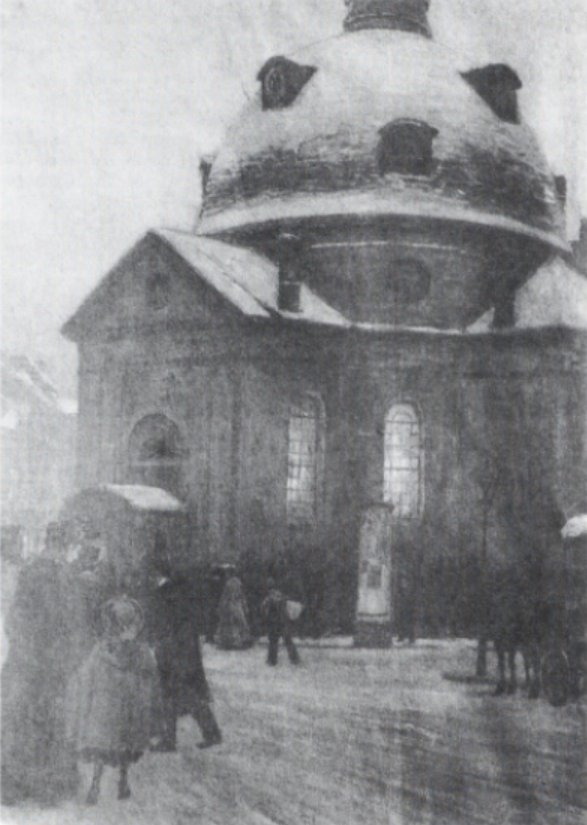 Půdorys
Betlémský kostel (1900)
Zdroje
Lenka Bobková: Exulant, in: Václav Bůžek – Pavel Král (edd.), Člověk českého raného novověku, Praha 2007, s. 297–326
 Josef Polišenský: Komenský. Muž labyrintu a naděje, Praha (Academia) 1996
 Edita Štěříková: Běh života českých emigrantů v Berlíně v 18. století, Praha 1999